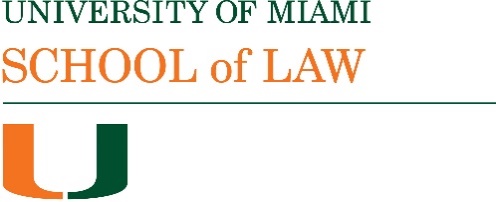 Bradley Business Associations 2022
Securities Regulation: Insider Trading: Insiders
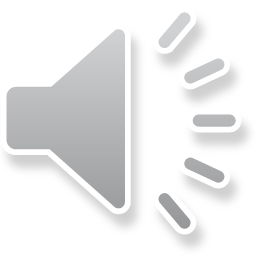 Chiarella v US (Supreme Court 1980)(noted at p. 438)
Chiarella worked for a financial printer and had access to confidential information, in particular, information about impending take-overs, and he traded in the securities of a target company.
The Supreme Court said that the duty of disclosure arises from the fiduciary relationship. The duty to abstain from trading arises from the relationship of trust and confidence between a corporation’s shareholders and its employees. 
A duty to disclose prior to trading guarantees that corporate insiders, who have an obligation to place the shareholders’ welfare before their own, will not benefit personally through fraudulent use of material nonpublic information. 
The rule is not a parity of information rule, Chiarella had no duty to the target company’s shareholders.
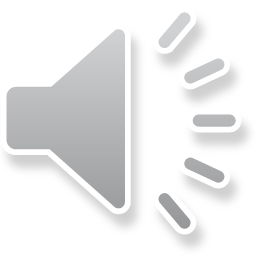 Rule 14e-3
This rule prohibits insiders of a bidder and of a target company from divulging confidential information about a tender offer. 
The rule relates to the sort of situation the Supreme Court in Chiarella found not to involve a violation of Rule 10b-5.
Liability under Rule 14e-3 does not depend on a breach of fiduciary duty.
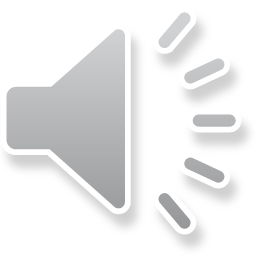 Chiarella: an incoherence
The focus in Chiarella on fiduciary duty is on the idea of duties to shareholders. And the information is positive information (where an insider would want to buy shares rather than sell them). The insider would be buying shares from shareholders, and it makes sense to think in terms of a fiduciary duty of disclosure to those shareholders.
However, where the inside information is negative, and the insider would want to sell shares before the share price drops, the insider might sell those shares to an existing shareholder (where the idea of the fiduciary duty would make sense)  but the insider might sell the shares to people who are not already shareholders (where the idea of the fiduciary duty growing out of the relationship between the director and shareholders is irrelevant and there is no basis for a fiduciary duty).
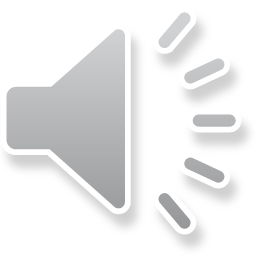 Dirks v SEC (Supreme Court 1983)
Insider trading is about breach of fiduciary duty and not about ensuring a level playing field for investors.
Fn. 14 on p 441: Temporary insiders (also referred to in O’Hagan): a range of people provide professional services to corporations who are within this category, such as lawyers, accountants, underwriters and consultants. These are people who have entered into a special confidential relationship with the corporation and have access to information by virtue of that relationship.
The court is here emphasizing the importance of the fiduciary relationship while expanding the reach of the idea. It is not just about the sort of traditional fiduciary relationships where the idea of duties to shareholders makes sense. And the court is ignoring the idea of a separation between the entity and its owners.
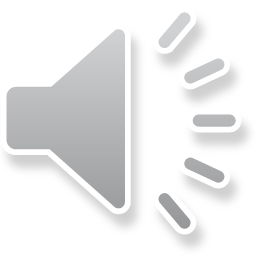 Dirks v SEC: tippees
The court focuses on how the tippee acquires the duty to refrain from trading on inside information. 
The focus is on the breach of duty by the fiduciary. If the fiduciary passes on information in breach of duty (deriving a personal benefit from the disclosure), and the recipient of the information knows the insider is breaching their duty, the recipient is also subject to the duty to disclose or abstain from trading (knowing assistance in breach of fiduciary duty). There is a derivative breach of duty by the tippee.
Where the fiduciary passes on information in a way that does not involve a breach of fiduciary duty the recipient does not acquire the disclose/abstain from trading duty as a tippee (though see O’Hagan).
Note that in Dirks the information is negative; there is no question whether insider trading applies and there is still all of this discussion of fiduciary duty.
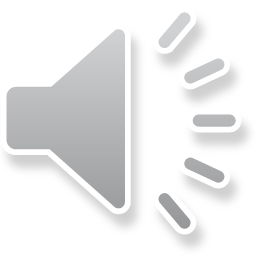 Salman v US (Supreme Court 2016)
The gift of confidential information to a trading relative is the same thing as trading by the tipper followed by a gift of the proceeds.
The tipper does not have to receive something of pecuniary or similarly valuable nature for a gift to family or friends: a personal benefit  can be inferred from even the mere existence of a relationship between the insider and the tippee that suggests a quid pro quo arrangement or an intention to benefit the tippee.
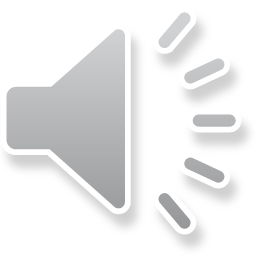